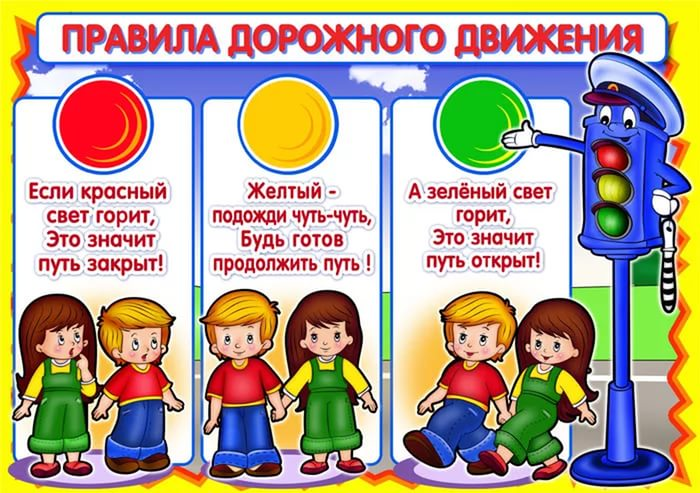 Группа «Колокольчик» 2017-2018 уч. год.Воспитатель: Васильева Леся Леонидовна
Тема: «Приключение Светофор-Ивановича».
Цель: формировать представление о безопасности движения и правильности поведения на дороге.
Задачи:
Образовательные: закрепить представления детей о назначении светофора, о его сигналах. Уточнить, что обозначают его цвета: красный, желтый, зеленый. Сформировать у детей представление об организации движения пешеходов и транспорта на дороге.
Развивающие: развивать речевую и двигательную активность детей.
Воспитывающие: воспитывать умение применять в повседневной жизни полученные знания. Воспитывать аккуратность в работе с клеем и цветной бумагой.
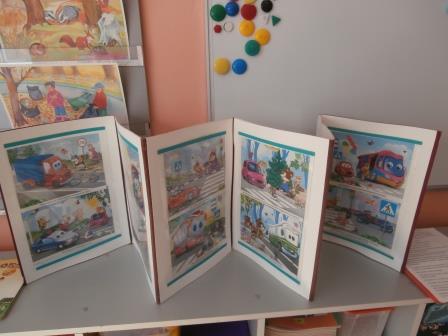